Data Structure : ALGORITHMS
Algorithm
What?
A set of Step by Step Instructions that provide a solution to a problem
”a finite sequence of well-defined, computer-implementable instructions” - Wiki
“An algorithm is any well-defined computational procedure that takes some value, or set of values, as input and produces some value, or set of values, as output” 
-Coreman
Characteristics
Step By Step
 Un-Ambiguous
 Finite 
 Feasible
 Independent
© Dr. Jyoti Lakhani
Data Structure : ALGORITHMS
It is important to –
plan a pathway to solve problems before implementing solutions 
And 
To solve such problem in modular way
modular way means to break a complex problem in smaller problem (modules)
Advantage:

Easy to Plan
Easy to implement 
Easy to understand
Easy to debug (find errors)
Easy to Test
This can be done using ALGORITHMS
© Dr. Jyoti Lakhani
Data Structure : ALGORITHMS
During Planning
Written in Natural Language
Algorithm
INPUT
OUTPUT
Question : This is a program/process also do.  Then What is the Difference?
Written in Programming Language
During Compilation
Program
INPUT
OUTPUT
Written in Binary Language
During Runtime
Process
INPUT
OUTPUT
© Dr. Jyoti Lakhani
Data Structure : ALGORITHMS
Algorithm
can be written in
in a general language that is easily understandable
Natural Language like English
It is a convention to use Pseudo code or Flow Charts etc.
Symbolic Instruction
Diagrammatic Representation
© Dr. Jyoti Lakhani
Data Structure : ALGORITHMS
An algorithm is a sequence of unambiguous instructions for solving a problem, i.e., for obtaining a required output for any legitimate input in a finite amount of time.
Problem
Algorithm
Program
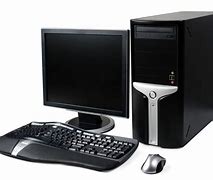 Input
Output
© Dr. Jyoti Lakhani
Data Structure : ALGORITHMS
The non ambiguity requirement for each step of an algorithm cannot be compromised.

The range of inputs for which an algorithm works has to be specified carefully.

The same algorithm can be represented in several different ways.

There may exist several algorithms for solving the same problem.
Algorithms for the same problem can be based on very different ideas and can solve the problem with dramatically different speeds.
© Dr. Jyoti Lakhani
Data Structure : ALGORITHMS
One Problem Many Solution
Algorithm Name: 	Buy_new_TV (Brand, Model)
Input:	Company name as TV Brand, Model No as Model 
Output:	You are a proud owner of a TV
Start
Visit Website
Select Brand
Select Model
Internet Banking
End
Start
Visit Website
Select Brand
Select Model
Credit Card 
End
Start
Visit Website
Select Brand
Select Model
Debit Card
End
© Dr. Jyoti Lakhani
Data Structure : ALGORITHMS
One Problem Many Algorithms
Algo 1
Algo 2
Algo 6
Problem
Algo 3
Algo 5
Algo 4
© Dr. Jyoti Lakhani
Data Structure : ALGORITHMS
How to Choose Best suitable Algorithm  for our problem?
Algorithm Analysis
Empirical
Experimental
Priori Analysis
Posterior Analysis
Before actually using algorithm
After actually using algorithm
Theoretical
Practical
Implementation-> not Required
Implementation -> Required
Advantage: 
Fast
No extra Resources required
Disadvantage:
         Based on assumptions
Advantage: 
Accurate and Actual
Disadvantage:
Implementation of all algorithms is an overhead
© Dr. Jyoti Lakhani
Data Structure : ALGORITHMS
Algorithm Analysis
Space Complexity Analysis
Time Complexity Analysis
How much Space Required?
How much Time Required?
Space Complexity (Algorithm A) =
 Space Complexity (Compile Time) + Space Complexity (Run Time)
SC(A) = c + SC (I)
Variables
Objects
 Dynamic Memory allocated
Constant (c)
Time Complexity (Algorithm A) =
 Time taken by one operation * No. of operations
© Dr. Jyoti Lakhani
Data Structure : ALGORITHMS
Priori Analysis / Theoretical Analysis
ALGO 1
……………….
……………….
……………….
Algo1
……………….
……………….
……………….
Algo2
ALGO 2
Problem
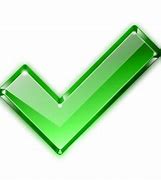 SC …..
TC …..
SC …..
TC …..
ALGO 3
……………….
……………….
……………….
Algo3
……………….
……………….
……………….
Algo4
ALGO 4
SC …..
TC …..
SC …..
TC
© Dr. Jyoti Lakhani
Data Structure : ALGORITHMS
Posterior Analysis 
/ Empirical Analysis
/ Experimental Analysis
ALGO 1
Program 1
Run
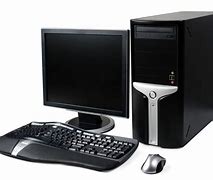 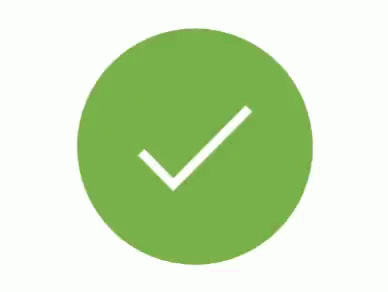 Run
Run
ALGO 4
Program 4
Program 2
ALGO 2
Run
Program 3
ALGO 3
© Dr. Jyoti Lakhani
Data Structure : ALGORITHMS
Platform Dependency
Posterior Analysis 
/ Empirical Analysis
/ Experimental Analysis
PROBLEMS
ALGO 2
Program 1
Run
32 BITS
64 BITS
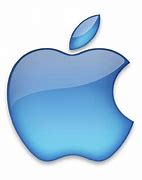 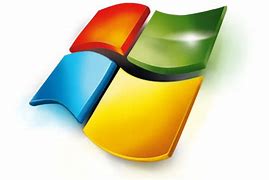 SC …..
TC …..
SC …..
TC …..
© Dr. Jyoti Lakhani
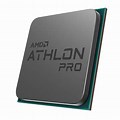 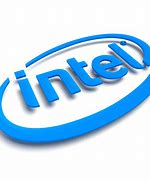 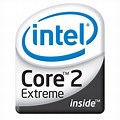 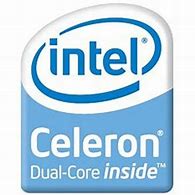 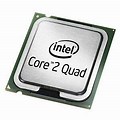 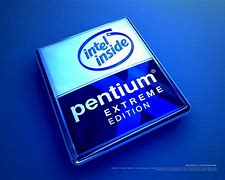 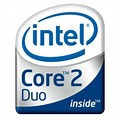 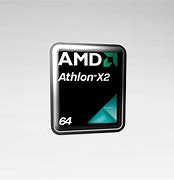 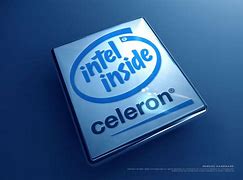 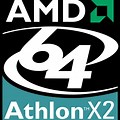 © Dr. Jyoti Lakhani
Data Structure : ALGORITHMS
OS Dependency
Posterior Analysis 
/ Empirical Analysis
/ Experimental Analysis
PROBLEMS
ALGO 2
Program 1
Run
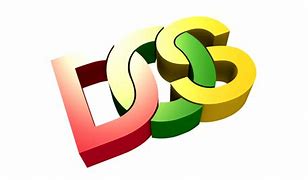 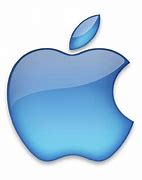 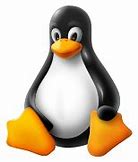 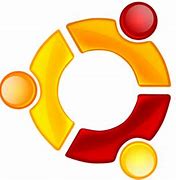 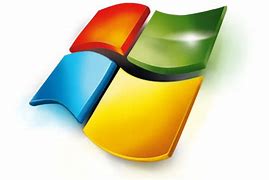 SC …..
TC …..
SC …..
TC …..
SC …..
TC …..
SC …..
TC …..
SC …..
TC …..
© Dr. Jyoti Lakhani
Data Structure : ALGORITHMS
Language Dependency
Posterior Analysis 
/ Empirical Analysis
/ Experimental Analysis
PROBLEMS
ALGO 2
Program 1
Run
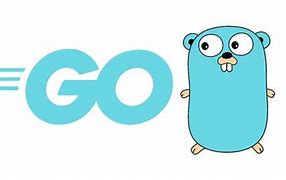 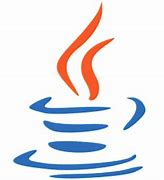 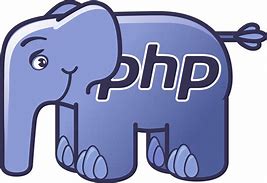 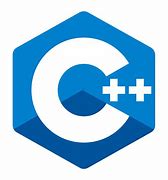 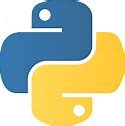 SC …..
TC …..
SC …..
TC …..
SC …..
TC …..
SC …..
TC …..
SC …..
TC …..
© Dr. Jyoti Lakhani
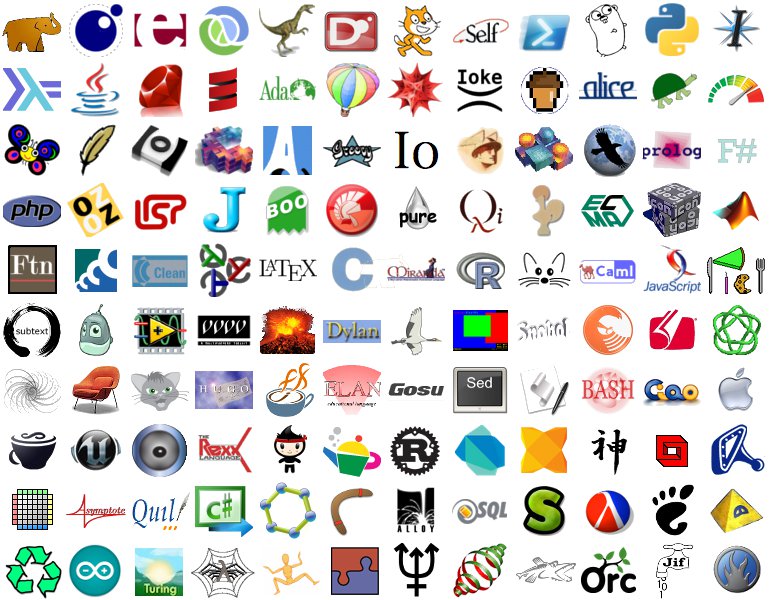 © Dr. Jyoti Lakhani
Data Structure : ALGORITHMS
One Algorithm Many Instances
ALGORITHM
INPUT
OUTPUT
+
10
30
20
+
Hello
Hello World
World
© Dr. Jyoti Lakhani
Data Structure : ALGORITHMS
An input to an algorithm specifies an instance of the problem the algorithm solves
ALGORITHM
INPUT
OUTPUT
It is very important to specify exactly the set of instances the algorithm needs to handle.
© Dr. Jyoti Lakhani
Data Structure : ALGORITHMS
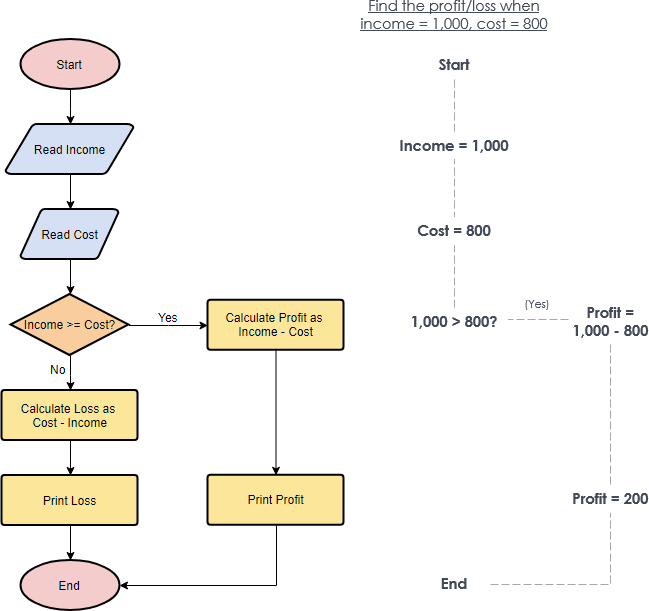 © Dr. Jyoti Lakhani
Data Structure : ALGORITHMS
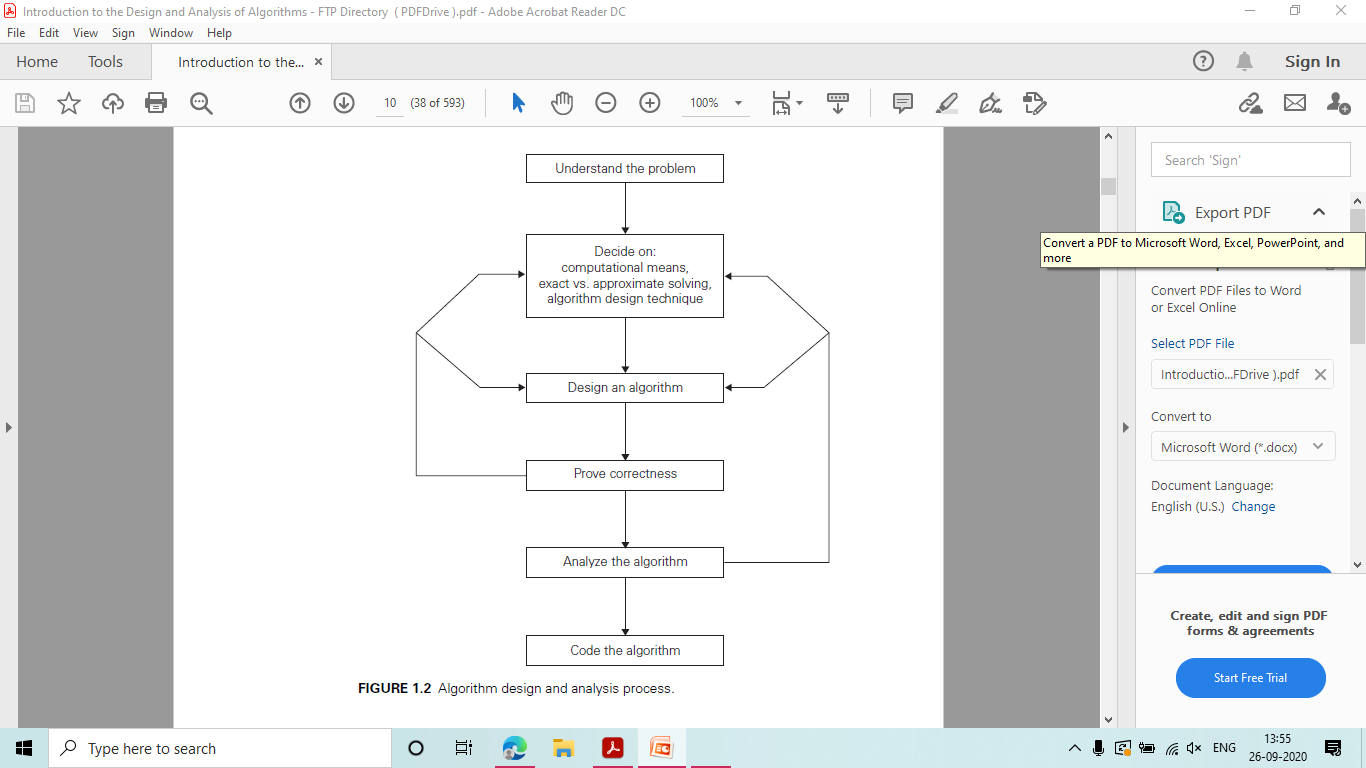 © Dr. Jyoti Lakhani
Data Structure : ALGORITHMS
Understanding the Problem Completely
First  Step before designing an algorithm 

Read the problem’s description carefully 
Ask questions if you have any doubts about the problem
Do a few small examples by hand
think about special cases
If you fail to do this, your algorithm may work correctly for a majority of inputs
but crash on some “boundary” values.

 Remember that-

 “A correct algorithm is not one that works most of the time, but one that works correctly for all legitimate inputs”
© Dr. Jyoti Lakhani
Data Structure : ALGORITHMS
Ascertaining the Capabilities of the Computational Device
The vast majority of algorithms in use today are still destined to be programmed for a computer closely resembling –

“von Neumann machine”—a computer architecture outlined by the prominent Hungarian-American mathematician John von Neumann (1903–1957), in collaboration with A. Burks and H. Goldstine, in 1946.
Based on Random-access machine (RAM)
Its central assumption is that instructions are executed one after another, one operation at a time. Accordingly, algorithms designed to be executed on such machines are called sequential algorithms.
1. ***************
2. ***************
3. ***************
4. ***************
© Dr. Jyoti Lakhani
Data Structure : ALGORITHMS
The central assumption of the RAM model does not hold for some newer computers that can execute operations concurrently, i.e., in parallel. Algorithms that take advantage of this capability are called parallel algorithms.
1. *************** (T1)	
3. *************** (T2)
2. *************** (T1)

4. *************** (T2)
© Dr. Jyoti Lakhani
Data Structure : ALGORITHMS
Choosing between Exact and Approximate Problem Solving
The next principal decision is to choose between –

Solving the problem exactly - an Exact Algorithm
Solving the problem approximately  - Approximation Algorithm
Why Approximate Algorithms?
First, there are important problems that simply cannot be solved exactly for most of their instances
	Extracting Square Roots
	Solving Nonlinear Equations
	Evaluating Definite Integrals

Second, available algorithms for solving a problem exactly can be unacceptably slow because of the problem’s intrinsic complexity.
© Dr. Jyoti Lakhani
Data Structure : ALGORITHMS
Algorithm Design Techniques
An algorithm design technique (or “strategy” or “paradigm”) is a general approach to solving problems algorithmically that is applicable to a variety of problems from different areas of computing.
Branch and Bound Algorithms
Greedy Algorithms
Divide and Concur
Learning these techniques is of utmost importance for the following reason-

They provide guidance for designing algorithms for new problems, i.e., problems for which there is no known satisfactory algorithm.
© Dr. Jyoti Lakhani
Data Structure : ALGORITHMS
Designing an Algorithm and Data Structures
One should pay close attention to choosing data structures appropriate for the operations performed by the algorithm
Algorithms + Data Structures = Programs
Wirth, N. Algorithms + Data Structures = Programs. Prentice-Hall, Englewood Cliffs, NJ, 1976.
Methods of Specifying an Algorithm
flowchart
Pseudo code
© Dr. Jyoti Lakhani
Data Structure : ALGORITHMS
Proving an Algorithm’s Correctness
CORRECTNESS 

The algorithm yields a required result for every legitimate input in a finite amount of time
Mathematical Induction
“It might be worth mentioning that although tracing the algorithm’s performance for a few specific inputs can be a very worthwhile activity, it cannot prove the algorithm’s correctness conclusively

But in order to show that an algorithm is incorrect, you need just one instance of its input for which the algorithm fails”
© Dr. Jyoti Lakhani
Data Structure : ALGORITHMS
Analyzing an Algorithm
Efficiency
There are two kinds of algorithm efficiency:
Time Efficiency: indicating how fast the algorithm runs
Space efficiency: indicating how much extra memory it uses
Simplicity
Generality
© Dr. Jyoti Lakhani
Data Structure : ALGORITHMS
Coding an Algorithm
An inefficient implementation can diminish your algorithm’s power
Compilers do provide “Code Optimization”
Standard Tricks for Code Tuning –
Computing a loop’s invariant outside the loop
Collecting common sub expressions
Replacing expensive operations by cheap ones, and so on
Kernighan, B.W. and Pike. R. The Practice of Programming. Addison-Wesley, 1999.
Bentley, J. Programming Pearls, 2nd ed. Addison-Wesley, 2000.
© Dr. Jyoti Lakhani
Data Structure : ALGORITHM ANALYSIS
Fundamentals of the Analysis of Algorithm Efficiency
Not everything that can be counted counts, and not everything that counts
can be counted.
—Albert Einstein (1879–1955)
© Dr. Jyoti Lakhani
Analysis of Algorithms
Asymptotic Notation
Experimental Studies
Primitive Operations
© Dr. Jyoti Lakhani
Data Structure : ALGORITHM ANALYSIS
There are two kinds of efficiency: time efficiency and space efficiency.

 Time efficiency, also called time complexity,
	indicates how fast an algorithm runs.

 Space efficiency, also called space complexity,
	refers to the amount of memory units required by the algorithm
	in addition to the space needed for its input and output.

 In the early days of electronic computing, both resources—time and space—were at a premium.
Now the amount of extra space required by an algorithm is typically not of as much concern, 

with the caveat that there is still, of course, a difference between the fast main memory, the slower secondary memory, and the cache.
© Dr. Jyoti Lakhani
Efficiencies of Algorithm
Average Case
Best Case
Let we have 5 nos. (n=5) in a list 

25, 31, 24, 71, 105

We have to find any element in the list
Worst Case
© Dr. Jyoti Lakhani
Best Case Analysis
Let we have to find 25 in List = [ 25, 31, 42, 71, 105 ]

Key = 25

25 is present at the first position

Since only single comparison is made to search the element so we say that it is best case efficiency
Cbest (n) = 1
© Dr. Jyoti Lakhani
Worst Case Analysis
If we want to search the element which is present at the last of the list then such cases are called the Worst Case Analysis

CASE 1: Key present in the List

Let we have to find 105 in the list L = { 25, 31, 42, 71, 105}
Key = 105 
Therefore we have to make 5 (n=5) comparisons to search element
Cworst (n) = n

CASE 2: Key not present in the List

If we have to find 110
Key = 110
Since the element is not in the List even then we have to make 5 9 n=5) comparisons 
Cworst(n) = n
© Dr. Jyoti Lakhani
Average Case Analysis
Let the element is not present at the first or the last position

Let it is present somewhere in the middle of the list

We know that the probability of a successful search =

 p where 0 <= p <= 1

And probability of unsuccessful search = 

1 - p
© Dr. Jyoti Lakhani
Let the element we are searching for is present position i in the list

Therefore probability of the elements tto be found is given by p/n

Therefore CAvg(n) = 
= [1*p/n+ 2*p/n+...+i*p/n+]+n(1-p)

=p/n[1+2+3+...+i+...+n] + n(1-p)
=p/n[n*(n+1)/2] + n(1-p)
=p[(n+1)/2]  + n(1-p)

CAvg(n) = p[(n+1)/2]  + n(1-p)
© Dr. Jyoti Lakhani
Case 1: if element is available 

Therefore p=1 (for successful search)
Now substituting p=1 in above equation
CAvg(n) = p[(n+1)/2]  + n(1-p)
            =  1[(n+1)/2]  + n(1-1)
            = (n+1)/2

Case 2: if element is unavailable 

Therefore p=0 (for unsuccessful search)
Now substituting p=0 in above equation 

CAvg(n) = p[(n+1)/2]  + n(1-p)
            =  0[(n+1)/2]  + n(1-0)
            = 0+n
            =n

Therefore on average half of the list will be searched to find the element in the list
© Dr. Jyoti Lakhani
Data Structure : ALGORITHMS
Data Structure : ALGORITHM ANALYSIS
Space Complexity
Complexity Analysis
Time Complexity
Based  on
Based  on
Measuring an Input’s Size
Measuring Running Time
Measuring an Input’s Size
Almost all algorithms run longer on larger inputs

For example, it takes longer to sort larger arrays, multiply larger matrices, and so on.
it is logical to investigate an algorithm’s efficiency
as a function of some parameter n indicating the algorithm’s input size
Space_Complexity (Algo1) = f (Input_Size of Algo1)
© Dr. Jyoti Lakhani
Data Structure : ALGORITHMS
Data Structure : ALGORITHM ANALYSIS
There are situations, where the choice of a parameter indicating an input size does matter.

Example :  computing the product of two n × n matrices

 There are two natural measures of size for this problem
Matrix order n

Total number of elements N in the matrices being multiplied
n = 3
n = 2
N= 4
N= 9
© Dr. Jyoti Lakhani
Data Structure : ALGORITHMS
Data Structure : ALGORITHM ANALYSIS
Measuring Running Time
By Actually Run the Code
Experimental Analysis
Drawbacks:

Dependence on the speed of a particular computer,
Dependence on the quality of a program implementing the algorithm
Dependence on the compiler used in generating the machine code
Difficulty of clocking the actual running time of the program

Since we are after a measure of an algorithm’s efficiency, we would like to have a metric that does not depend on these extraneous factors
© Dr. Jyoti Lakhani
Data Structure : ALGORITHMS
Data Structure : ALGORITHM ANALYSIS
Measuring Running Time
By Mentally Run the Code
Primitive Operations
1. Count the number of times each of the algorithm’s operations is executed

This approach is both excessively difficult and usually unnecessary



2 (a) Identify the most important operation of the algorithm, called the basic operation

Basic Operations == Primitive Operations are:
 the operation contributing the most to the total running time

2(b) Compute the number of times the basic operation is executed
© Dr. Jyoti Lakhani
Data Structure : ALGORITHMS
Data Structure : ALGORITHM ANALYSIS
How to identify Basic/Primitive Operations of an Algorithm?
It is usually the most time-consuming operation in the algorithm’s innermost loop.

For example: 
Sorting Algorithm : comparing elements (keys) of a list being sorted with each other
 for such algorithms
			 the basic operation is a key comparison
Thus, the established framework for the analysis of an algorithm’s time efficiency suggests measuring it by counting the number of times the algorithm’s basic operation is executed on inputs of size n.
© Dr. Jyoti Lakhani
Data Structure : ALGORITHM ANALYSIS
Set of Primitive Operations
Assigning a value to a variable
Calling a Function
Performing an arithmetic operation
Comparing two numbers
Indexing into an array
Following an object Reference
Returning from a Function
© Dr. Jyoti Lakhani
Data Structure : ALGORITHMS
Data Structure : ALGORITHM ANALYSIS
cop  = The execution time of an algorithm’s basic operation on a particular computer 
C(n) = Number of times this operation needs to be executed for this algorithm
T (n) = The running time of a program
T (n) ≈ copC(n)
Caution!!!
 
The count C(n) does not contain any information about operations that are not basic
The count itself is often computed only approximately
Further, the constant cop is also an approximation whose reliability is not always easy to assess. 

Unless n is extremely large or very small, the formula can give a reasonable estimate of the algorithm’s running time
© Dr. Jyoti Lakhani
Data Structure : ALGORITHM Analysis
Data Structure : ALGORITHM ANALYSIS
Orders of Growth
Measuring Running Time
Asymptotic Notation
For large values of n, it is the function’s order of growth that counts
the function growing the slowest among these is the logarithmic function. 

It grows so slowly, in fact, that we should expect a program
© Dr. Jyoti Lakhani
Order of Growth

Any algorithm is expected to work fast for any input size

For smaller input size our algorithm will work fine
But
For higher input size the execution time is much higher

By increasing the size of n (input size) we can analyse how well our algorithm works
RT=?
Algorithm
© Dr. Jyoti Lakhani
Let input size, n=5 and we have sorted elements 

List = 25, 29, 10, 15, 2

So, for n=5 our algorithm will work fine but what if n = 5000?

So our algorithm will take much longer time to sort the elements

So, how the behaviour of algorithm changes with the no. Of inputs will give the analysis of the algorithm and is called the 

Order of Growth
© Dr. Jyoti Lakhani
For calculating the order of growth we have to go for higher value of n, because

As the input size grow higher, algorithm makes delays

For all real time applications we have higher values of n
© Dr. Jyoti Lakhani
Data Structure : ALGORITHMS
Data Structure : ALGORITHM ANALYSIS
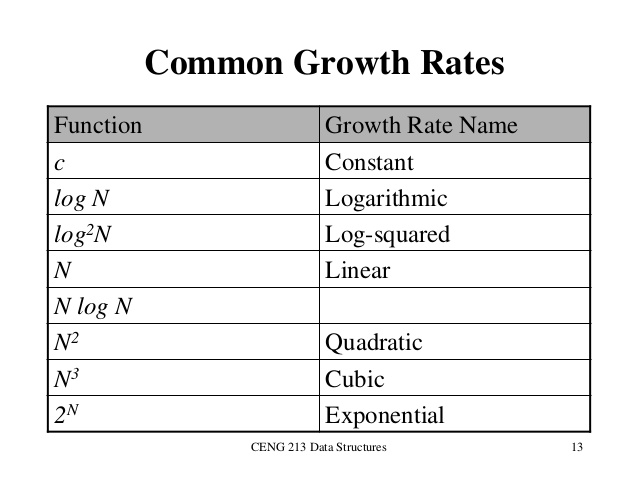 © Dr. Jyoti Lakhani
Data Structure : ALGORITHM Analysis
Data Structure : ALGORITHM ANALYSIS
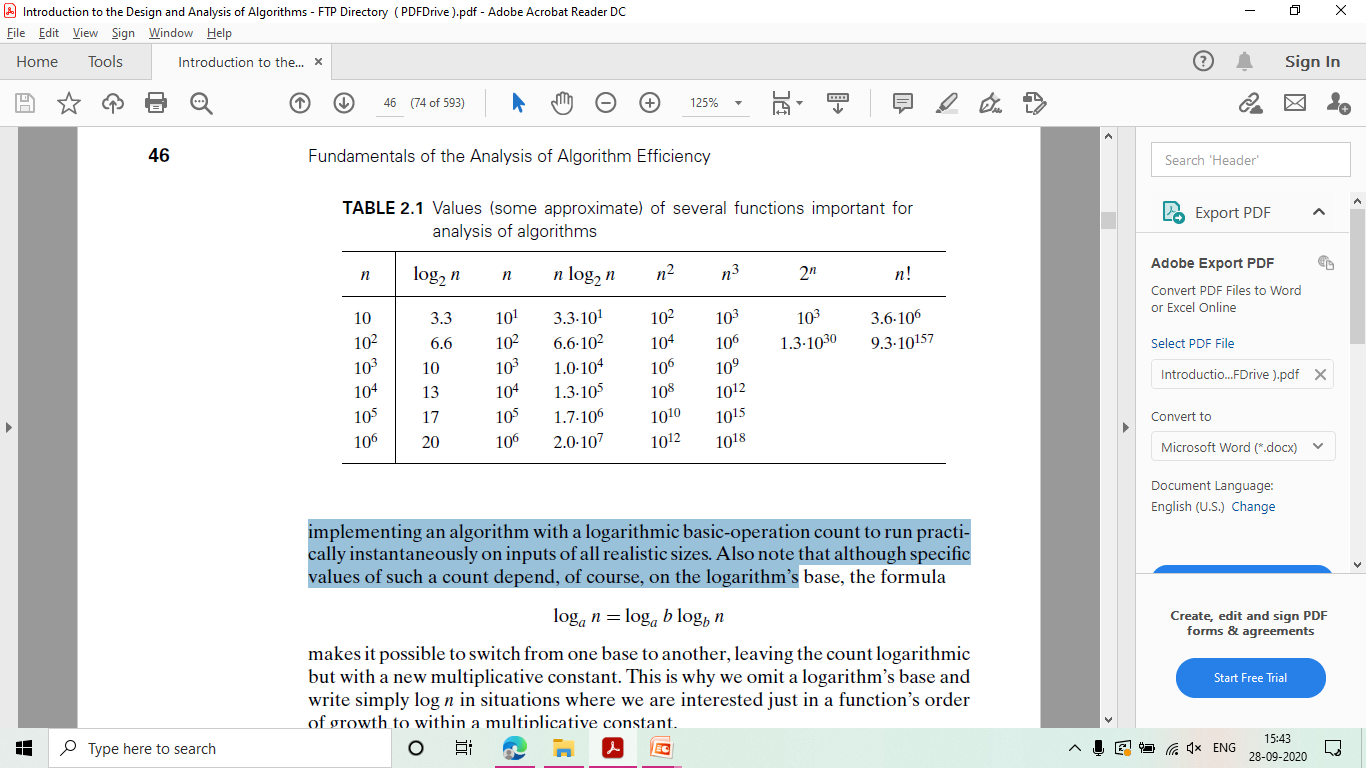 © Dr. Jyoti Lakhani
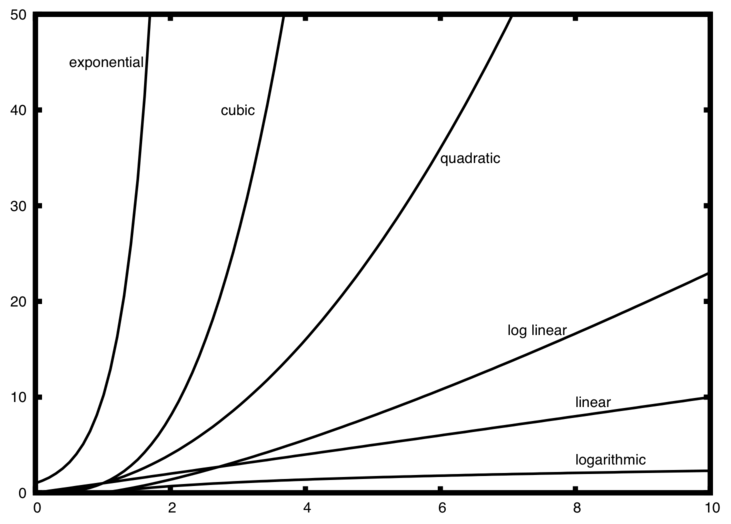 © Dr. Jyoti Lakhani
Constant Function

Simplest function:		      (Some fixed Constant)

Value of n does not matter

Example: 
	adding two numbers
	Assigning Variable
	Comparing two Numbers
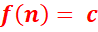 © Dr. Jyoti Lakhani
2. Logarithm Function



For some constant b > 1

This function is defined as :
X = log b n if and only if bx = n

Value b is known as the base of the logarithm

Log n = log2 n
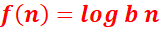 © Dr. Jyoti Lakhani
3. Linear Function


Function arises when a single basic operation is required for each of n elements
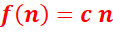 4. N – log – N function


Grows faster than the linear function.
Slower than the quadratic function
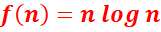 © Dr. Jyoti Lakhani
5. Quadratic Function


For nested loops, 
where combined operations of inner and outer loop gives n * n = n2
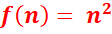 6. Cubic Function & Other Polynomials


Comparatively less frequent
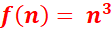 7. Exponential Function


b is a positive constant, called as the base

n is the argument and called as the exponent

Also called exponent function
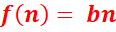 © Dr. Jyoti Lakhani
Notations in Order of Growth
Big O (Oh) Notation	=	Worst Case Analysis

Big  Ω (Omega) Notation	= 	Best Case Analysis

Big  Ɵ (Theta) Notation	= 	Average Case Analysis



Consider an algorithm representing two functions: 

f(n) and g(n)
© Dr. Jyoti Lakhani
Worst Case Analysis
Big O (Oh) Notation
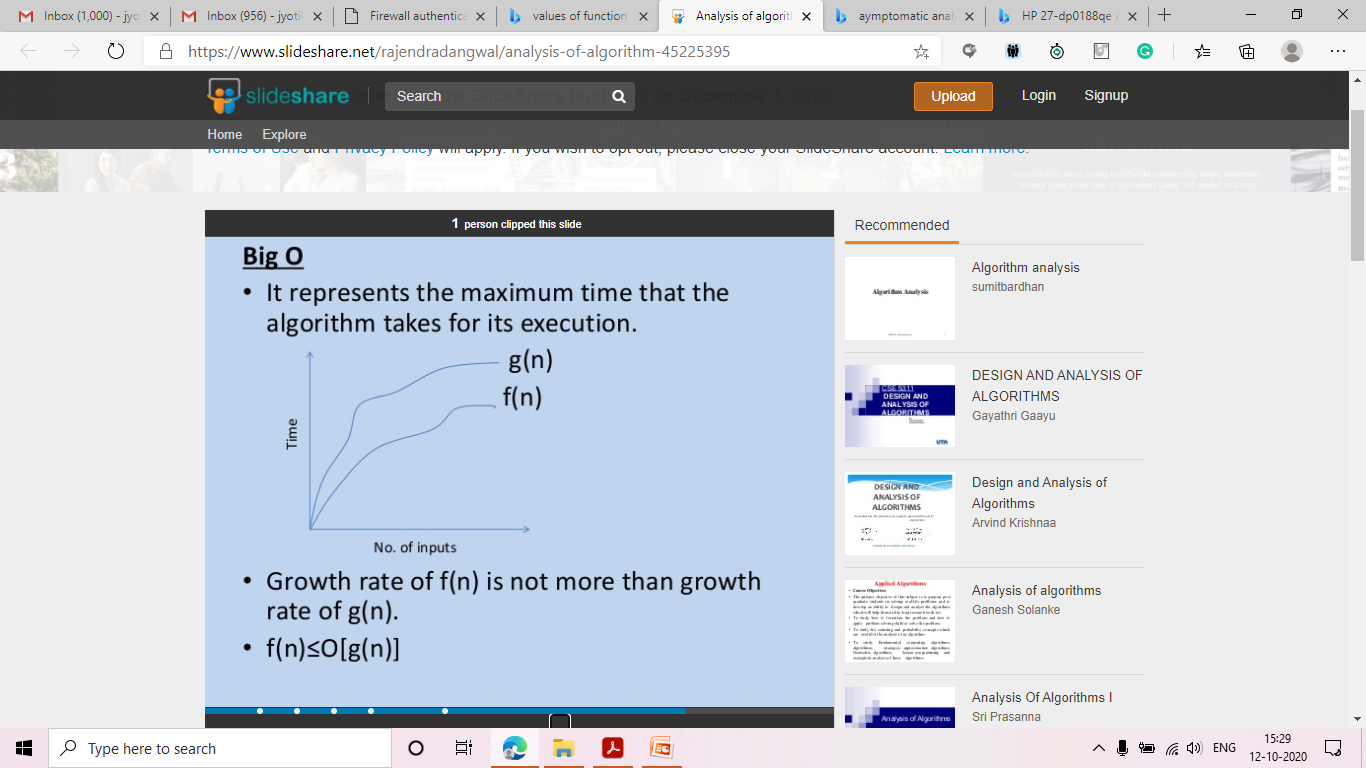 © Dr. Jyoti Lakhani
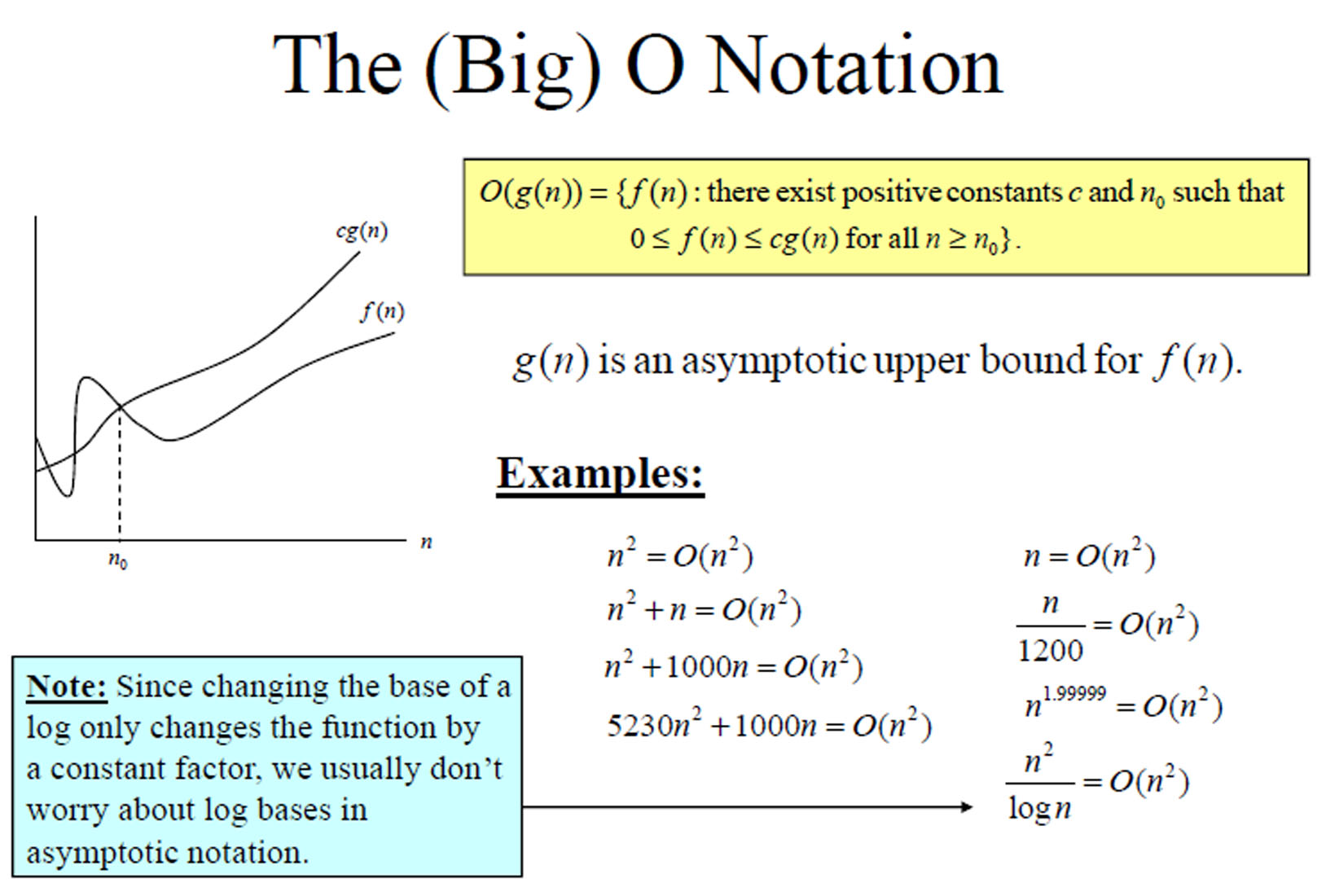 © Dr. Jyoti Lakhani
Best Case Analysis
Big  Ω (Omega) Notation
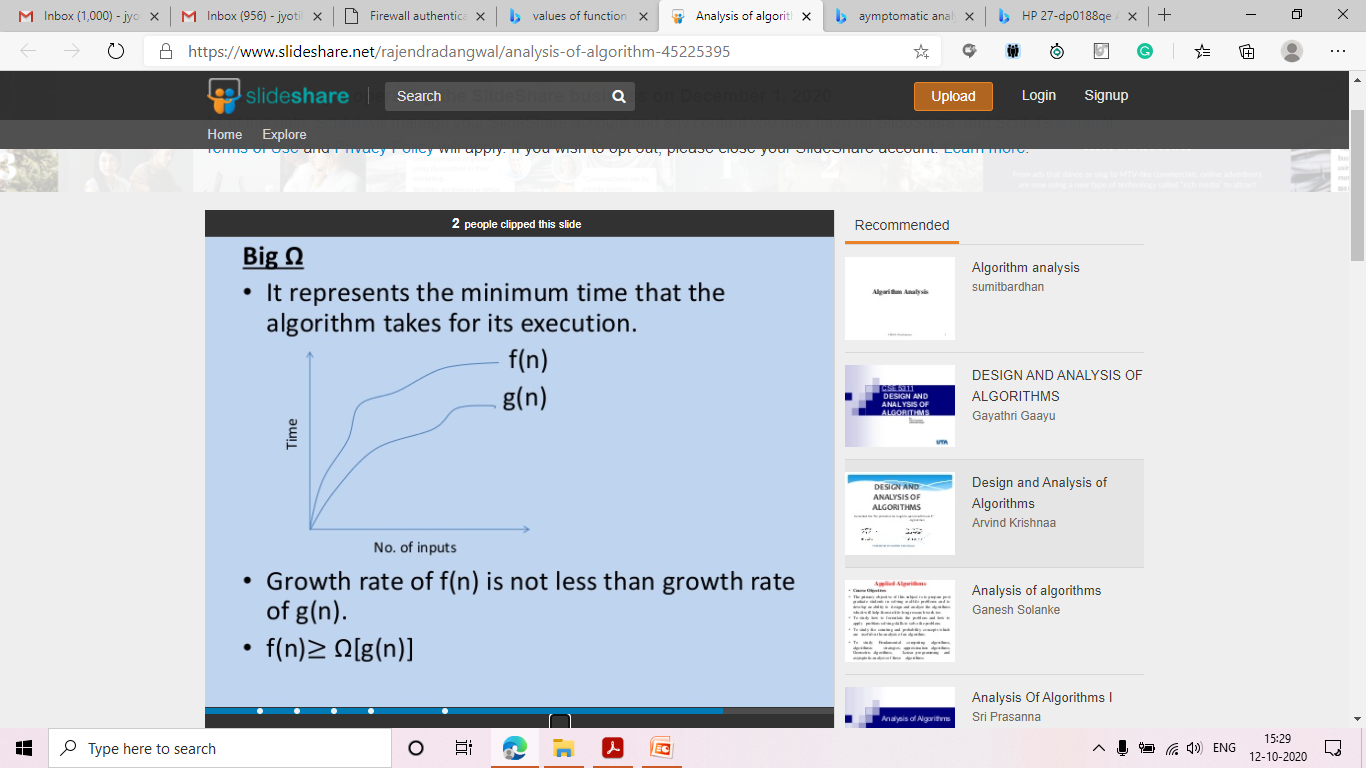 © Dr. Jyoti Lakhani
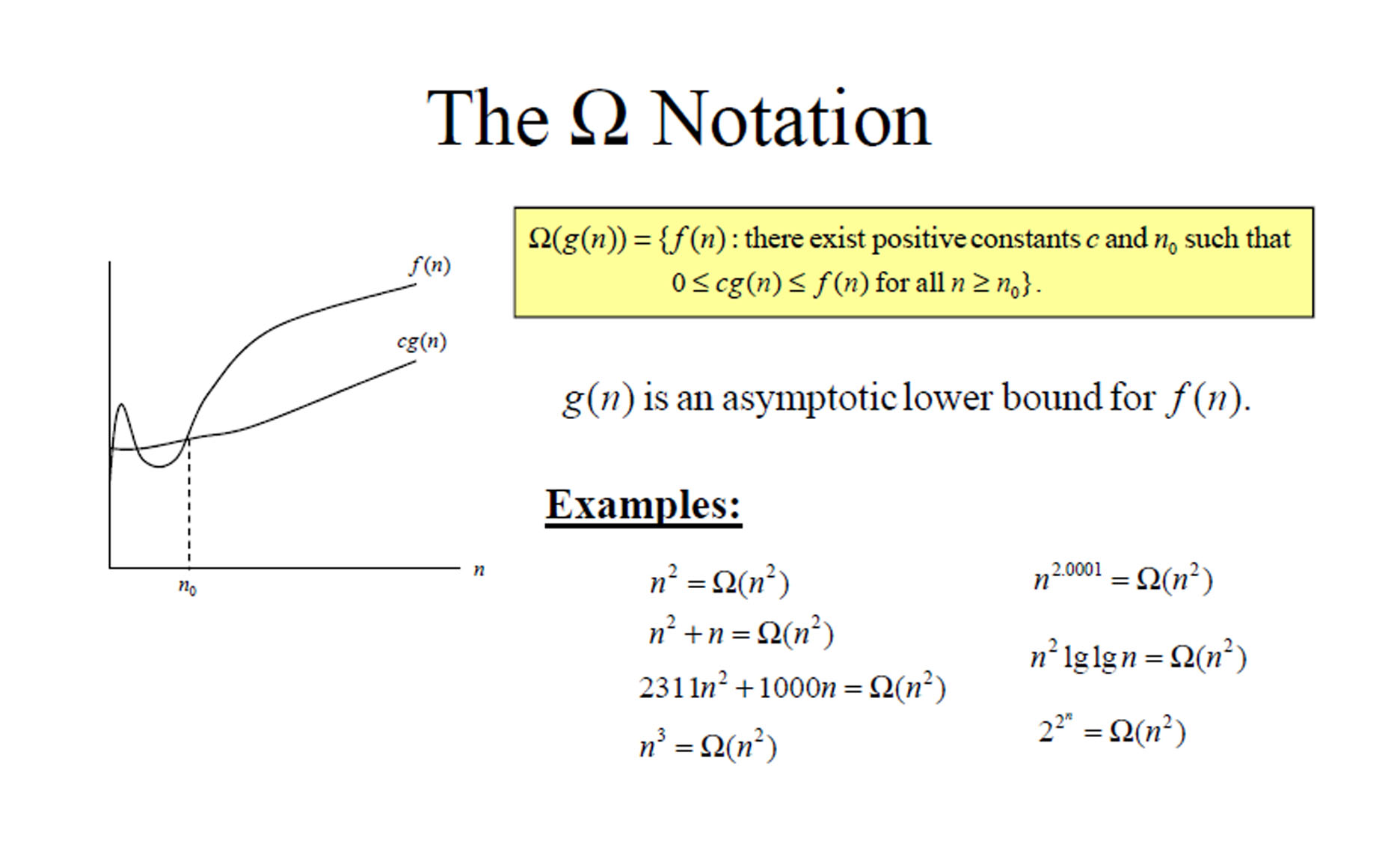 © Dr. Jyoti Lakhani
Average Case Analysis
Big  Ɵ (Theta) Notation
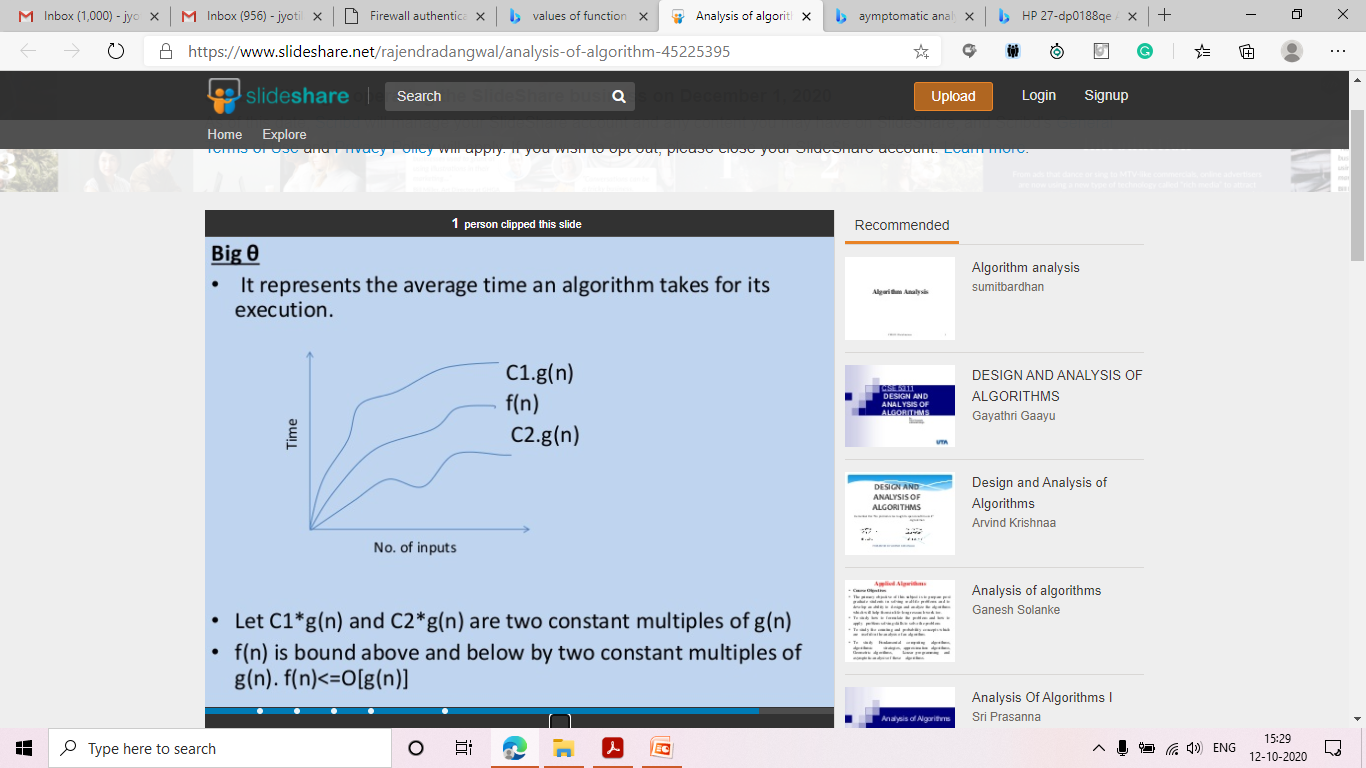 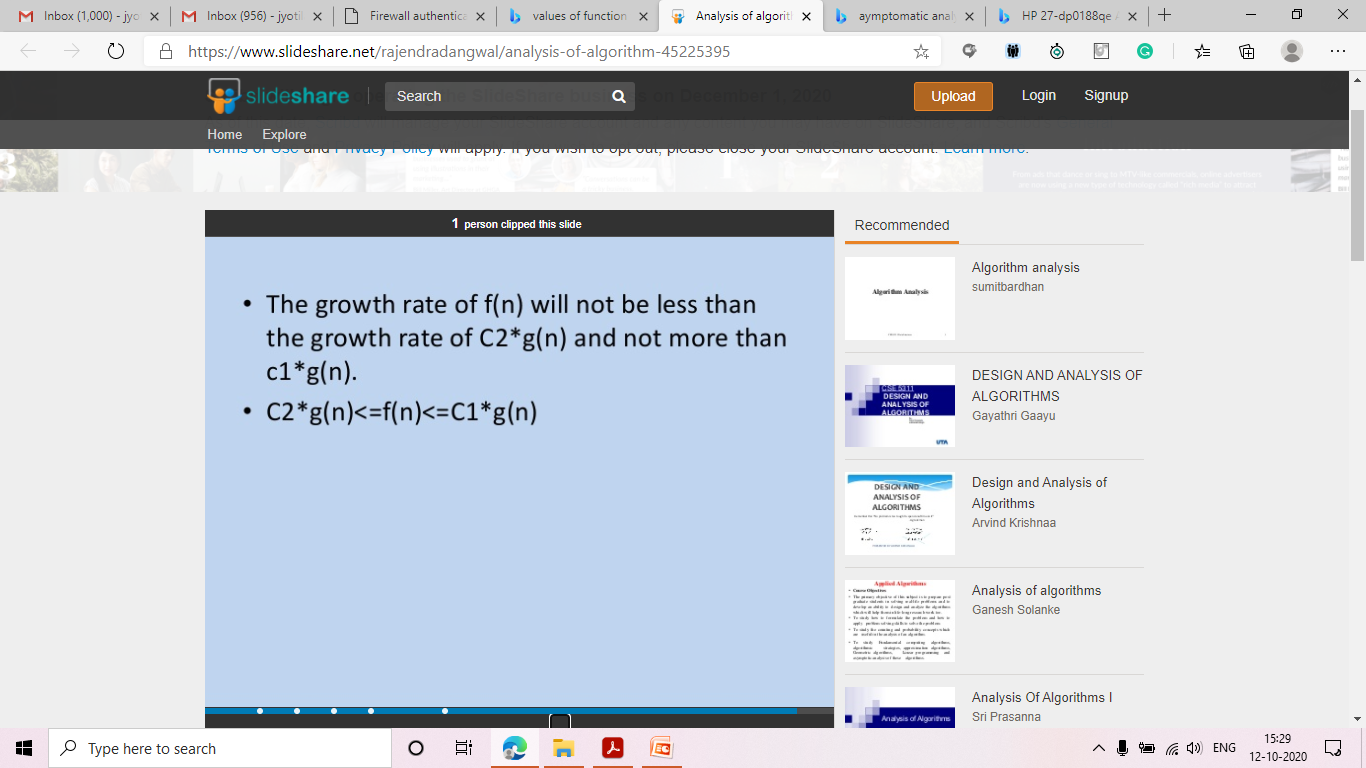 © Dr. Jyoti Lakhani
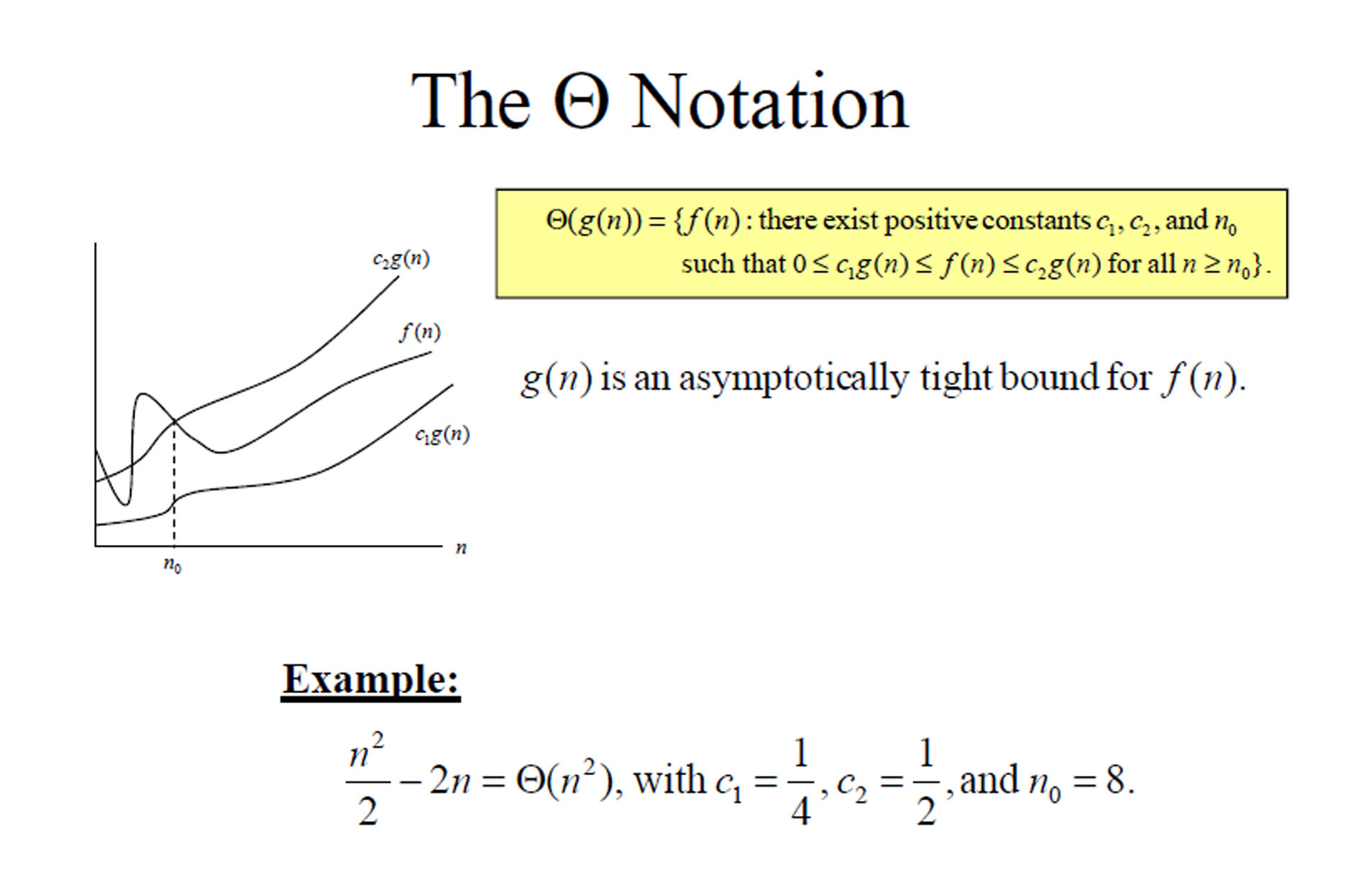 © Dr. Jyoti Lakhani
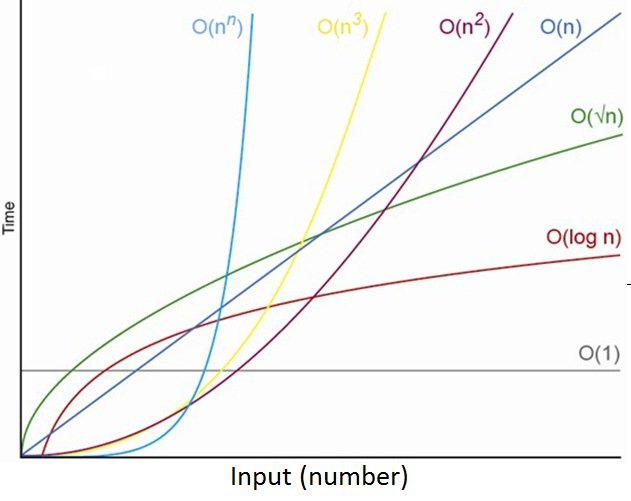 © Dr. Jyoti Lakhani
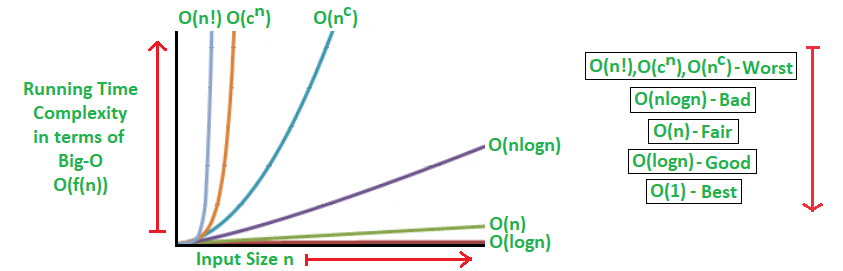 © Dr. Jyoti Lakhani
Data Structure : ALGORITHMS
Data Structure : ALGORITHM ANALYSIS
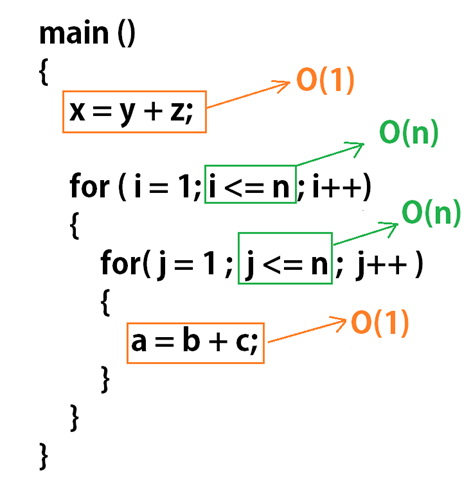 © Dr. Jyoti Lakhani
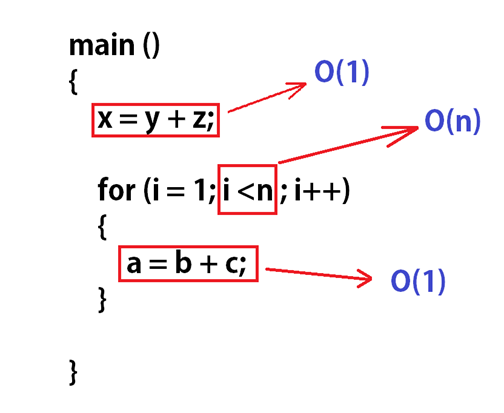 © Dr. Jyoti Lakhani
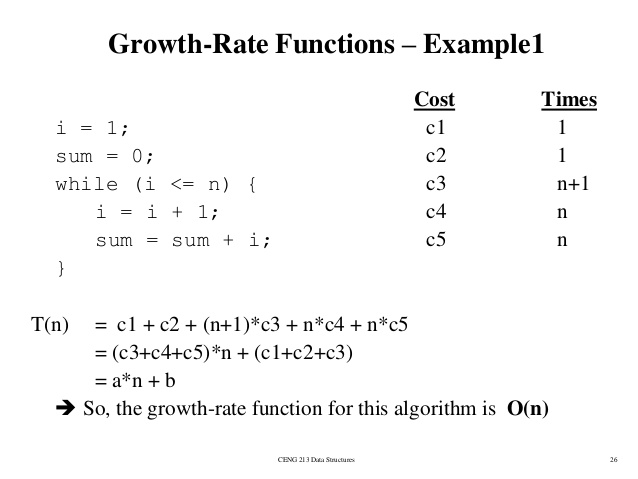 © Dr. Jyoti Lakhani
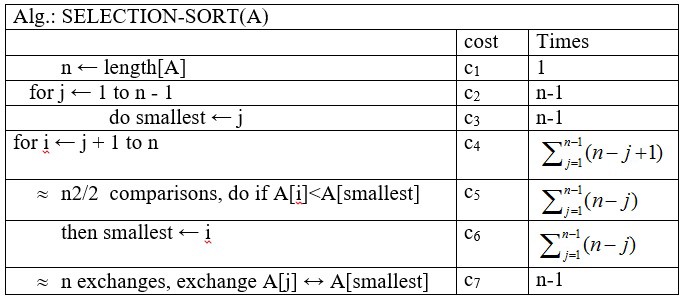 © Dr. Jyoti Lakhani
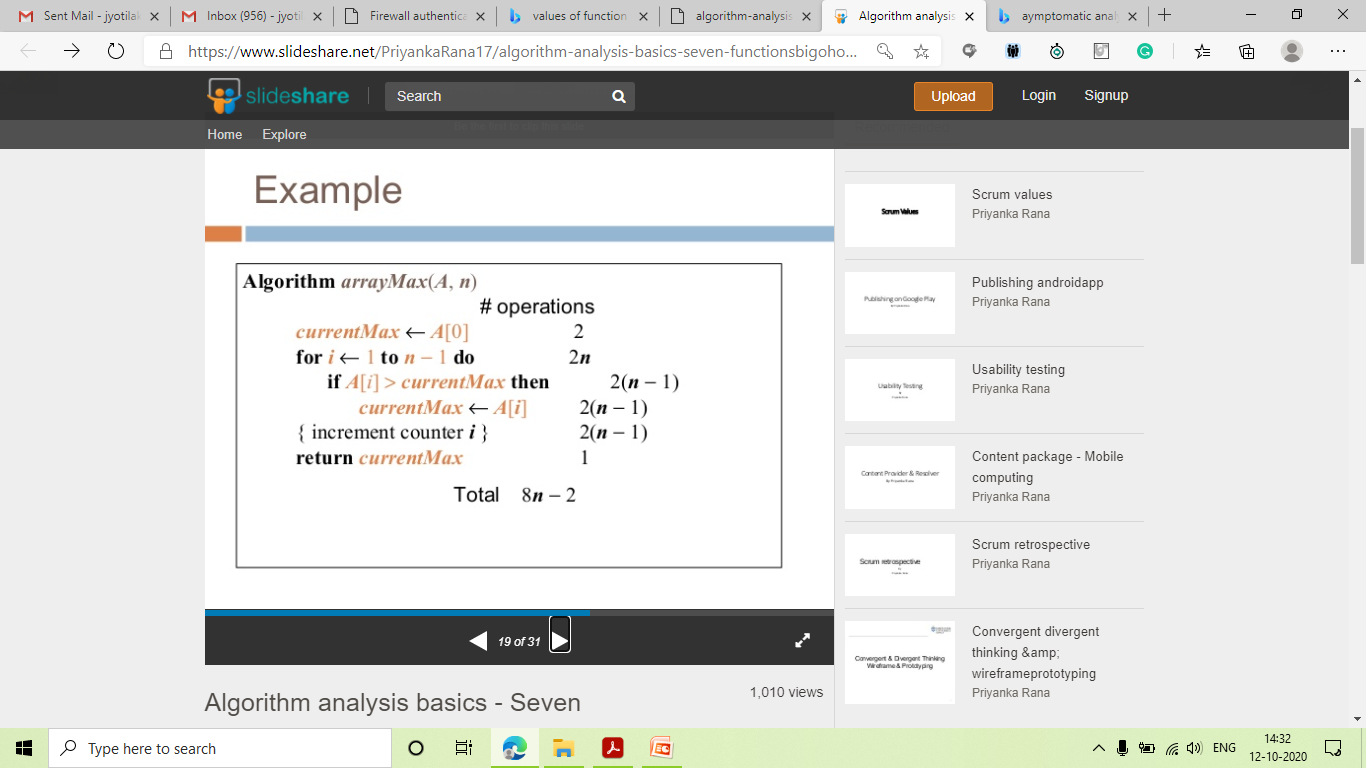 © Dr. Jyoti Lakhani
Data Structure : ALGORITHM ANALYSIS
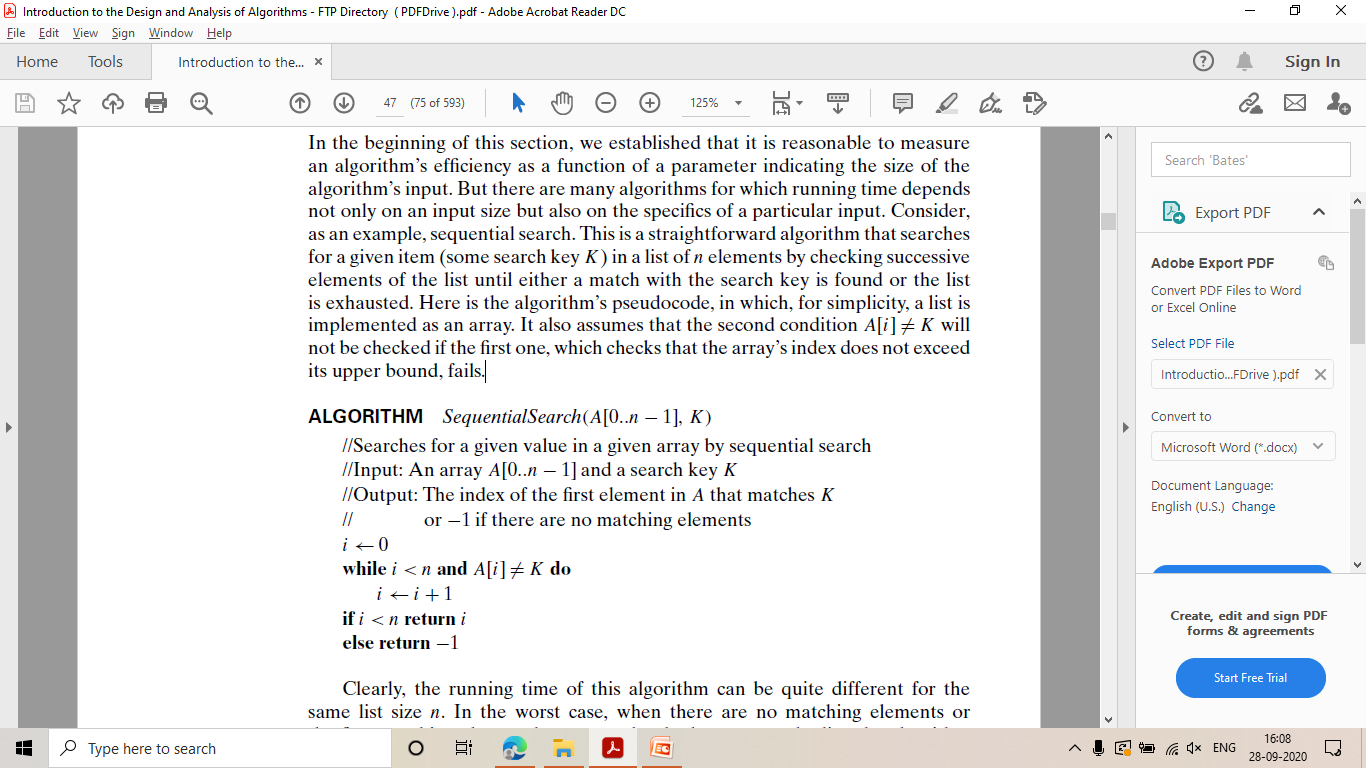 Clearly, the running time of this algorithm can be quite different for the
same list size n. In the worst case, when there are no matching elements or
the first matching element happens to be the last one on the list, the algorithm
makes the largest number of key comparisons among all possible inputs of size
n: Cworst(n) = n.
© Dr. Jyoti Lakhani
Data Structure : ALGORITHMS
Data Structure : ALGORITHM ANALYSIS
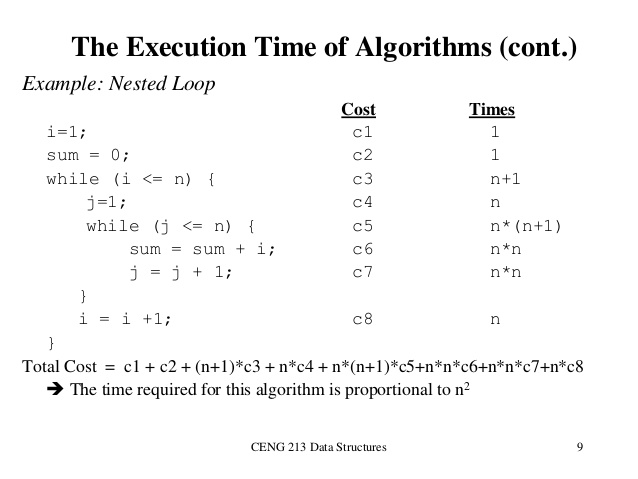 © Dr. Jyoti Lakhani
Data Structure : ALGORITHMS
Data Structure : ALGORITHM ANALYSIS
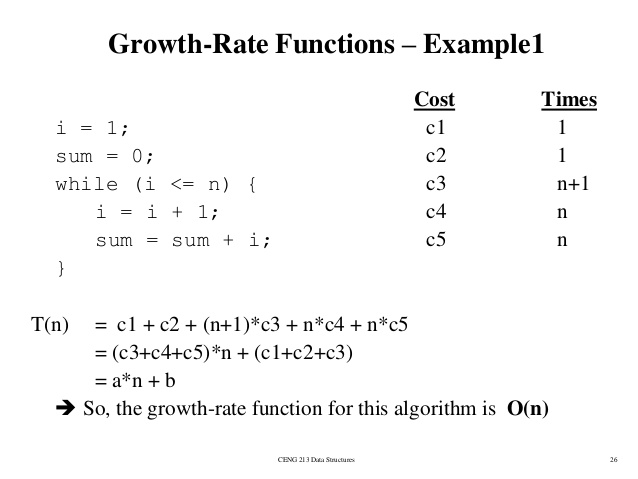 © Dr. Jyoti Lakhani
Data Structure : ALGORITHMS
Data Structure : ALGORITHM ANALYSIS
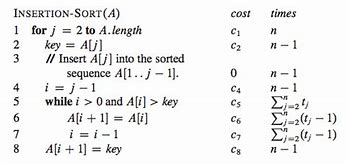 © Dr. Jyoti Lakhani
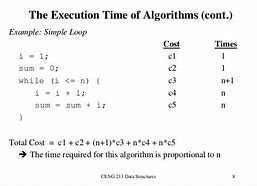 © Dr. Jyoti Lakhani
Assignment: Find Complexity
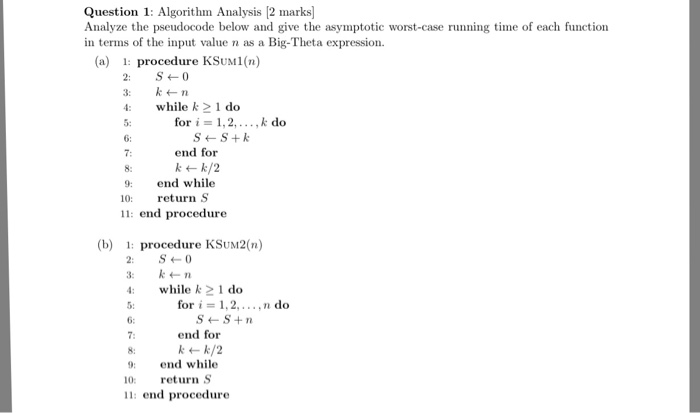 © Dr. Jyoti Lakhani
Data Structure : ALGORITHMS
Data Structure : ALGORITHM ANALYSIS
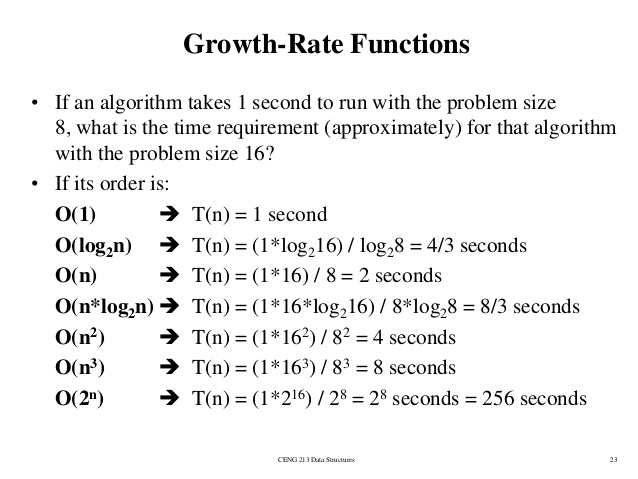 © Dr. Jyoti Lakhani